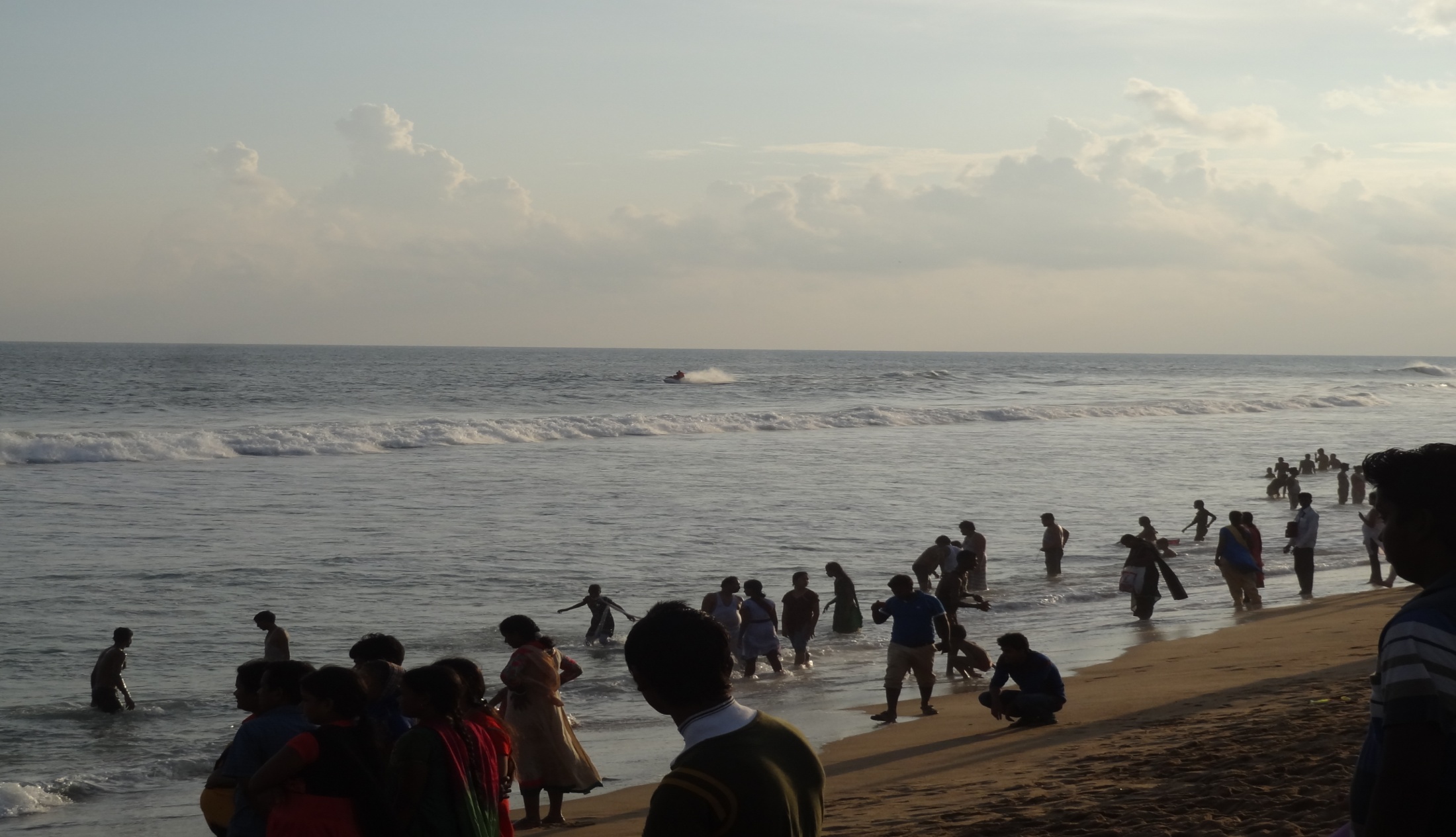 कक्षा - छठवीं       विषय – संस्कृतपाठ - 6            समुद्रतट:
Handout
*   प्रस्तुत समुद्रतट: पाठ में तृतीया और चतुर्थी विभक्ति का प्रयोग    किया गया है ।* पाठ में चित्रों के माध्यम से समुद्र के तट का वर्णन किया गया है ।* यहाँ पर बच्चे अपने दोस्तों के साथ खेल रहे हैं ।* कुछ बच्चे पानी की लहरों के साथ खेल रहे हैं ।* कुछ बच्चे नावों से पानी में घूम रहे हैं ।* कुछ बच्चे गेंद से खेल रहे हैं ।* कुछ बच्चे मिलकर बालू का घर बना रहे हैं ।* सैलानी मल्लाहों के साथ समुद्र में विहार कर रहे हैं ।* हमारे देश भारत में अनेक समुद्र तट हैं ।* सैलानियों को गोवा तट अधिक अच्छा लगता है ।* चेन्नई का मेरीना तट सबसे लम्बा है ।* भारत की तीनों दिशाओं में समुद्र तट हैं ।* तीन महासागर कन्याकुमारी के तट पर मिलते हैं ।* कन्याकुमारी में पूर्णिमा के दिन चंद्रोदय और सूर्यास्त एक साथ देखा          जा सकता है ।
(1)        निम्नलिखित प्रश्नों के उत्तर लिखिए :    (क)   जना: काभि: जलविहारं कुर्वन्ति ?    उत्तर --  जना: नौकाभि: जलविहारं कुर्वन्ति ।    (ख)    भारतस्य दीर्घतम: समुद्रतट: क: ?    उत्तर --  भारतस्य दीर्घतम: समुद्रतट: मेरीनातट: ।    (ग)    जना: कुत्र स्वैरं विहरन्ति ?    उत्तर -- जना: जुहूतटे स्वैरं विहरन्ति ।    (घ)    बालका: बालुकाभि: किम् रचयन्ति ?    उत्तर -- बालका: बालुकाभि: बालुकागृहं रचयन्ति ।    (ङ)    कोच्चि तट: केभ्य: ज्ञायते ?    उत्तर --  कोच्चि तट: नारिकेल फलेभ्य: ज्ञायते ।
(2)   इन शब्दो के अर्थ लिखिए :                 शब्द                         अर्थ                  अत्र				यहाँ                 केचन                         कुछ                  एव                           ही                 अपि                          भी                 युगपदेव                       एक साथ                  द्रष्टुम्                        देखा                  अतीव                        अधिक                  भवति                        होता है